Einführung in die Bioverfahrenstechnik
Kontaktinformationen
Prof. Dr. Axel Blokesch  - erreichbar: blokesch@fb2.fra-uas.de
 Büro: Gebäude 8, Raum 212 a Tel.  z.Z. nicht angeschlossen.
 Als Prüfungsausschussvorsitzender auch Ansprechpartner für die 
 Anerkennung von Leistungen aus einem vorhergehenden Studium     
 und Planung eines Auslandsaufenthaltes
           Vorlesungen:  Donnerstag, den 20.11. und 27.11.2024
                                  von 10:00 bis 11:30 in HC 113 (Hungener Str.)
 
  Exkursion:   Montag, den 16.12.2024 
 Treffpunkt Tor Ost des Industrieparks Höchst um 11:15
 Besuch der Lantus-Produktionsanlage (Langzeit-Insulinanalogon) um 12:30
2
21.11.2024
Frankfurt University of Applied Sciences | Titel der Vorlesung | Name des/der Autors*in
Einführung in die Bioverfahrenstechnik
Wachse
In der Natur vorkommende Wachse sind bei Raumtemperatur fest, schmelzen bei Temperaturen oberhalb von 40 °C. Sie bestehen aus:
Estern langkettiger Fettsäuren (16 bis 30 Kohlenstoffatome) mit langkettigen Alkoholen (um 30 oder mehr Kohlenstoffatome), fast immer gesättigt (keine Kohlenstoff-Kohlenstoff-Doppelbindungen)
in geringerem Umfang (um 10 %) auch aus den o.g. freien Fettsäuren
in noch geringerem Umfang aus den o.g. freien Alkoholen
3
21.11.2024
Frankfurt University of Applied Sciences | Titel der Vorlesung | Name des/der Autors*in
Einführung in die Bioverfahrenstechnik
Vorkommen (Beispiele)
Cuticula, schützende Wachsschicht auf der Epidermis von  Blättern, besonders ausgeprägt bei hitze- und trockenheitsresistenter Pflanzen
Bienenwachs (in speziellen Drüsen der Arbeiterinnen als Baumaterial der Waben sezerniert)
Wachs der Bürzeldrüse der Vögel zum Einfetten des Gefieders
Wollwachs, v.a. der Schafe
4
21.11.2024
Frankfurt University of Applied Sciences | Titel der Vorlesung | Name des/der Autors*in
Einführung in die Bioverfahrenstechnik
Natürliche Wachse
Beispiel: Palmitinsäuremyricylester 
(Hexadekansäure-1-Triacontanylester)
eine Komponente des Bienenwachses
5
21.11.2024
Frankfurt University of Applied Sciences | Titel der Vorlesung | Name des/der Autors*in
Einführung in die Bioverfahrenstechnik
Unterschied zur Depotfetten:
Diese sind Triglyceride langkettiger 
unvezweigter gesättigter und 
einfach- bis dreifach ungesättigter Fettsäuren


Beispiel
Triglycerid der zweifach ungesättigten 
Linolsäure (C 18)
1,2,3-Trilinolsäureglycerolester
oder 1,2,3-Trilinoyloxypropan
6
21.11.2024
Frankfurt University of Applied Sciences | Titel der Vorlesung | Name des/der Autors*in
Einführung in die Bioverfahrenstechnik
Unterschied zur Membranlipiden: Diese sind Diglyceride langkettiger unverzweigter gesättigter und einfach- bis dreifach ungesättigter Fettsäuren. An der dritten endständigen Hydroxyl-gruppe des Glycerol ist als hydrophile, meist zwitterionische Gruppe wie das Phosphatidylcholin bei den Lecithinen.
7
21.11.2024
Frankfurt University of Applied Sciences | Titel der Vorlesung | Name des/der Autors*in
Einführung in die Bioverfahrenstechnik
Zwei hydrophobe Seitenketten und eine hydrophile Gruppe ernöglichen die
Ausbildung von Doppelschichten, die für alle biologischen Membranen
(Zellmembran, Membransysteme der 
Organellen) charakteristisch ist.




Bildquelle: Cytologie Online (Raimond Boldt) 
http://www.zytologie-online.net/images/plasmamembran.jpg, 
zuletzt aufgerufen am 20.11.2024
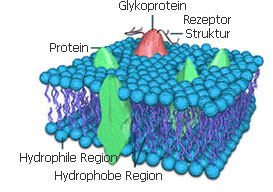 8
21.11.2024
Frankfurt University of Applied Sciences | Titel der Vorlesung | Name des/der Autors*in
Einführung in die Bioverfahrenstechnik
Einige wichtige Fettsäuren (= langkettige Carbonsäuren)
Gesättigt:
C16: Palmitinsäure
= Hexadecansäure

C18: Stearinsäure
 = Octadecansäure

Ungesättigt:
Ölsäure 
= (9Z)-Octadeca-9-ensäure

Linolsäure 
= (9 Z,12Z)-Octadeca-9,12-diensäure

Beides sind Carbonsäuren mit 18 Kohlenstoffatomen.
Schmelzpunkt : 63 °C
Schmelzpunkt : 69-70 °C
Schmelzpunkt : 16 °C
Schmelzpunkt : -7 °C
9
21.11.2024
Frankfurt University of Applied Sciences | Titel der Vorlesung | Name des/der Autors*in
Einführung in die Bioverfahrenstechnik
Anabolismus
Biosynthese der Fettsäuren – In Eukaryonten im Cytosol - im Gegensatz zum Abbau durch b-Oxidation in den Mitochondrien
Initiation:



Continuation:
ACP: Acyl-Carrier-Protein
ACC: acetyl-CoA carboxylase 
ACS: acyl-CoA synthase
AT: acyltransferase
ER: enoyl reductase
HD: hydroxyacyl dehydratase
KR: ketoacyl reductase
KS: ketoacyl synthase
TE: thioesterase
Bildquellen: oben; Wikimedia, unten: modif. Cantu, D.C., Chen, Y., Lemons, M.L. and Reilly, P.J. Thyme: A database for thioester-active enzymes. Nucleic Acids Res., 39, D342–D346 (2011), http://www.enzyme.cbirc.iastate.edu, Copyright 2011, Oxford University Press.
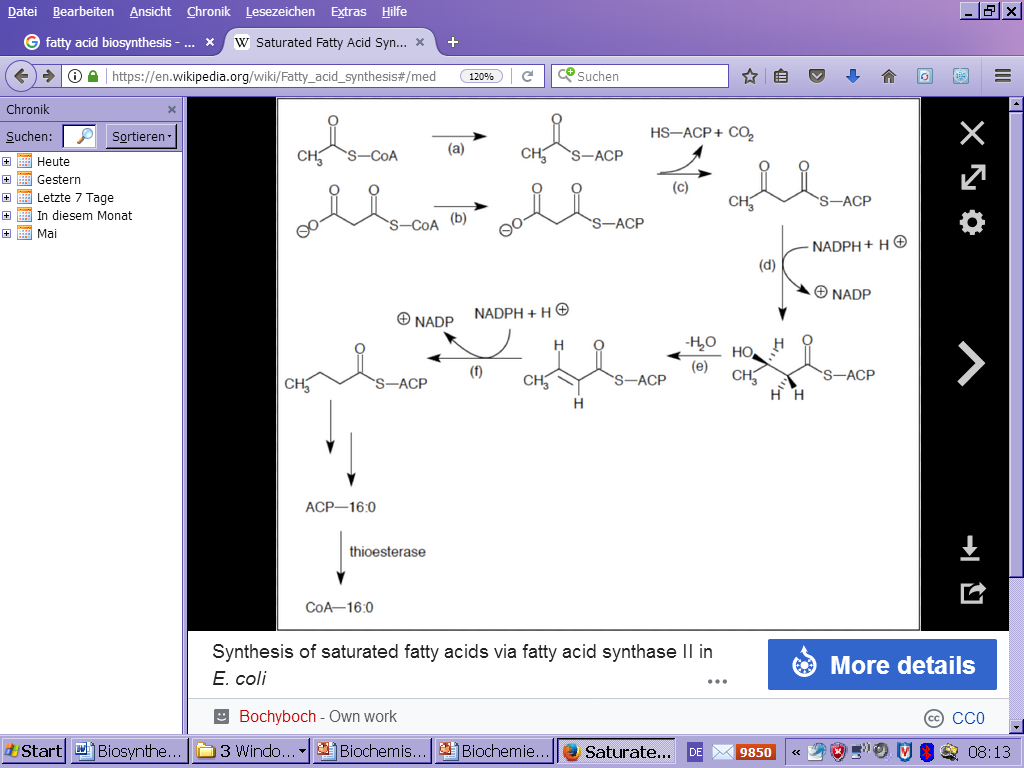 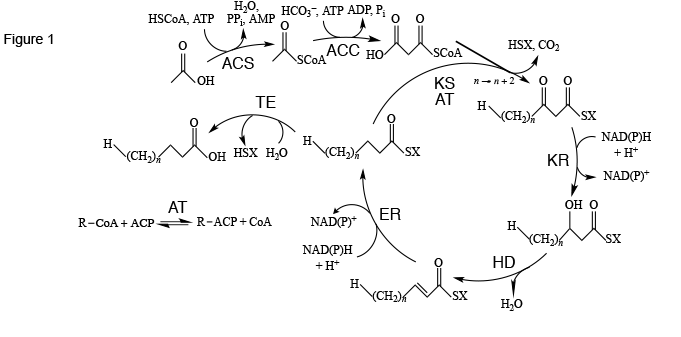 HS-CoA, CO2
ACP
ACP
ACP
ACP
10
21.11.2024
Frankfurt University of Applied Sciences | Titel der Vorlesung | Name des/der Autors*in
Einführung in die Bioverfahrenstechnik
Anabolismus
Synthese langkettiger Alkohole:  analog zu den Fettsäuren, dann Reduktion mit
NADPH zum Alkohol durch         Oxidoreduktasen (Enzymklasse 1). 



Veresterung der Fettsäuren und Alkohole zu Lipiden:
Aktivierung der Fettsäuren zu Acyl-CoA durch Acyl-CoA-Synthetasen (Enzymklasse 6,
Spaltung von ATP zu AMP und PPi, Regenerieren von AMP von weiterem ATP zu ATP),
dann Übertragung der Acylreste auf Alkohol durch Transferasen (Enzymklasse 2)
11
21.11.2024
Frankfurt University of Applied Sciences | Titel der Vorlesung | Name des/der Autors*in
Einführung in die Bioverfahrenstechnik
Katabolismus
Fettsäurespaltung

durch die 

b-Oxidation
erneutes Umsetzen der jeweils um 2 C-Atome verkürzten Fettsäure
Einspeisen
in den 
Citratzyklus
oder 
Biosynthesen
12
21.11.2024
Frankfurt University of Applied Sciences | Titel der Vorlesung | Name des/der Autors*in
Einführung in die Bioverfahrenstechnik
Wichtigstes Reduktionsäquivalent in der Zelle
NAD(P)H
Nicotinamid-Adenindinucleotid(-phosphat)
OPO32-
13
21.11.2024
Frankfurt University of Applied Sciences | Titel der Vorlesung | Name des/der Autors*in
Einführung in die Bioverfahrenstechnik
Wichtigster Energieträger in der Zelle
ATP
Adenosintriphosphat
14
21.11.2024
Frankfurt University of Applied Sciences | Titel der Vorlesung | Name des/der Autors*in
Einführung in die Bioverfahrenstechnik
Wichtigster Aktivator/ Abgangsgruppe für Kopplungsreaktionen mit Acylresten in der Zelle
Coenzym A 
hier als Acetyl-Coenzym A (Acetyl-CoA)
15
21.11.2024
Frankfurt University of Applied Sciences | Titel der Vorlesung | Name des/der Autors*in
Frankfurt Universityof Applied SciencesNibelungenplatz 160318 Frankfurt am MainTelefon: +49 69 1533-0Fax: +49 69 1533-2400
post@fra-uas.dewww.frankfurt-university.de